格式 5（附例序号+路线   1、厦门北-上海虹桥）表格按此填写，不可更改，红色部分为必须填写部分，每条路线对应一份表格。
格式6（附例，不可修改）

包含运行交路图、交路表（包含运行路线、运行组数、配属组数、运行交路、车次数量、车次占比）
车次占比（%）
运行交路表（组）
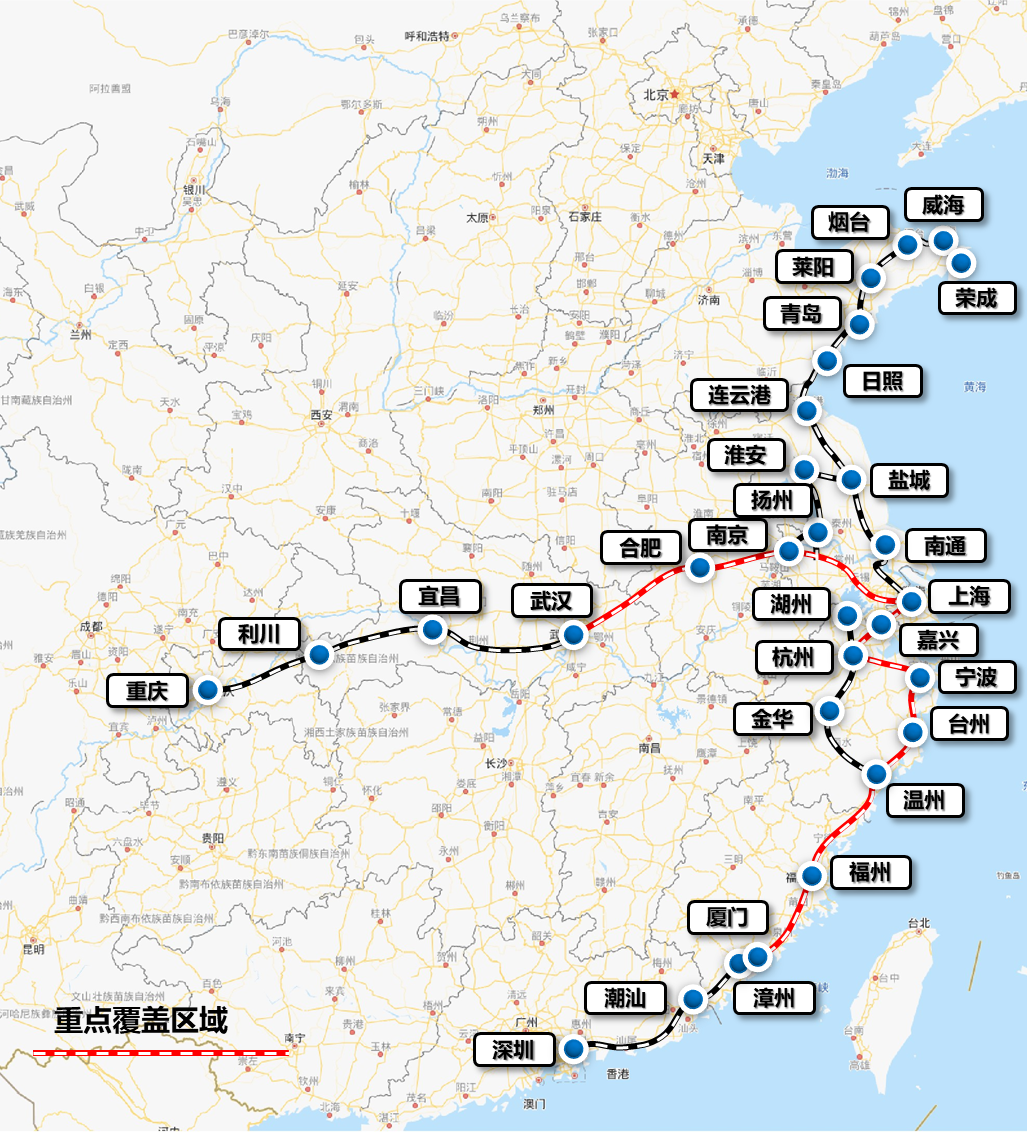 交路图
格式6（附例，不可修改）
铁路授权证明
例如此提供交路图车辆为南昌局车
需提供南昌局铁路授权证明（格式以各路局格式为准）